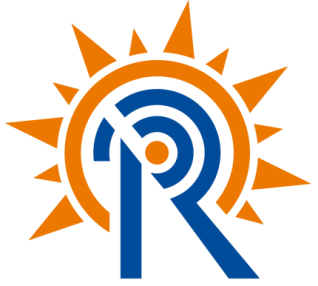 Overview of Instrumentation and data acquisition system of cryogenic                   sub-systems of SST-1D. Sonara, R. Panchal, R. Patel, G. Mehsuria, P. PanchalH. Nimavat, V.L. Tanna,  S. PradhanInstitute for Plasma Research (IPR), Bhat, Gandhinagar 382 428 10th IAEA Technical Meet April-2015
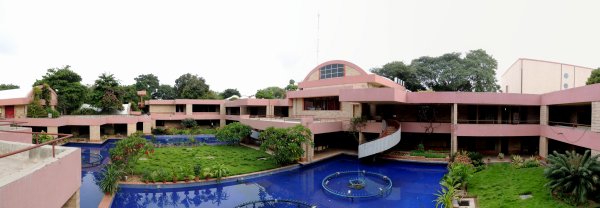 Outline of Presentation
Role of Cryogenics in SST-1

 DAQ of 80K Thermal shields 

 DAQ of SC Current Feeder System 

 Compressors Station monitoring system

 Portable Temperature DAQ system 

 Summary
Role of Cryogenics
+30 ˚C
NbTi Superconducting magnet achieve zero resistance state  below          -264 ˚C  (9K)

Thermal shield at              -193˚C (80K) intermediate temperature, prevent SC magnet from hot surface radiation heat effect
-193 ˚C
-269 ˚C
DAQ of 80K

 Thermal shields
Thermal shield instrumentation & DAQ
SST-1 has ~130 m2 surface area of thermal shield made from embossed stainless steel plate
Different shape of 130 panels were integrated and connected hydraulically with Liquid Nitrogen distribution  network
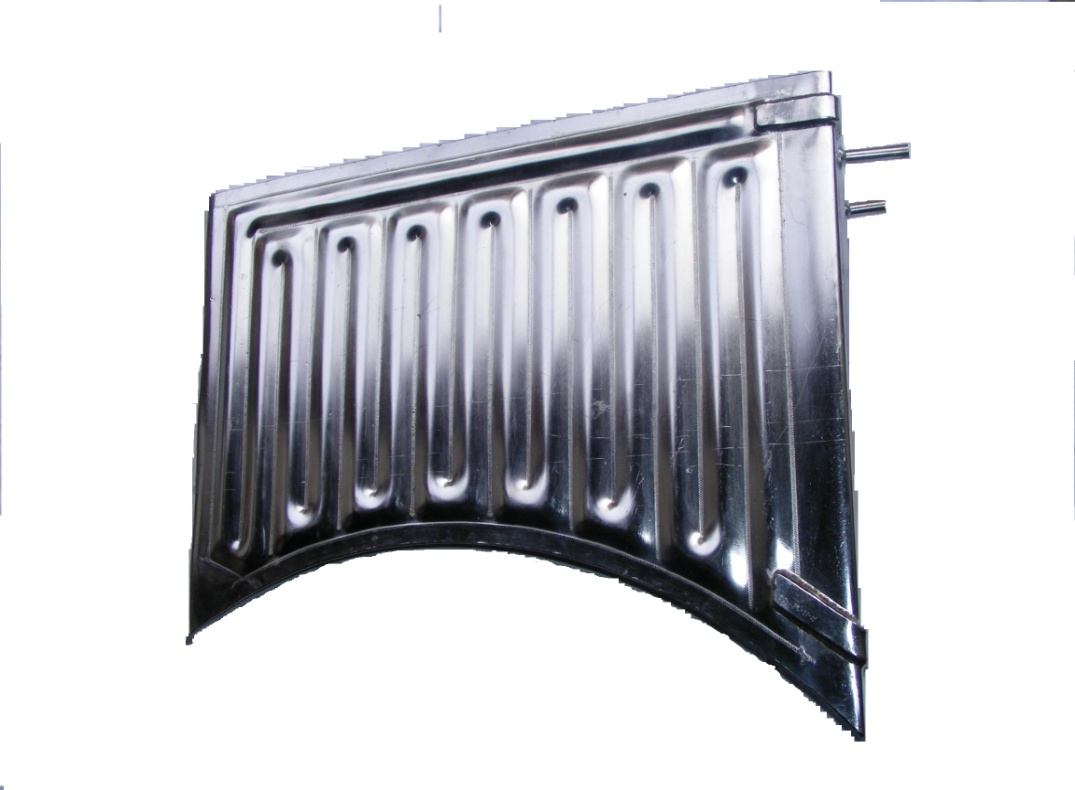 For temperature mapping 103 Cryogenic grade pt-100 sensors were installed on panels.  
Approximately 5 kW of ambient heat load on TF & PF magnet is prevented by the shield
Thermal shields assembly in SST-1 machine
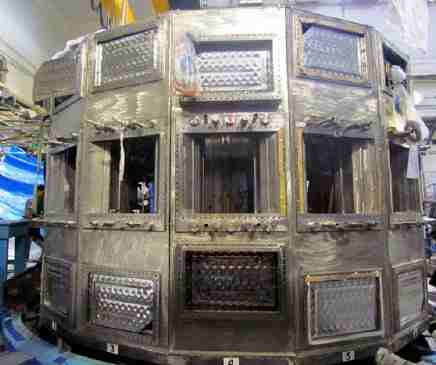 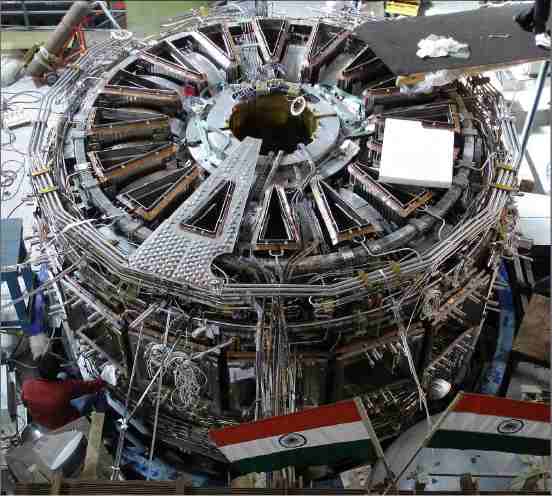 Thermal Shield
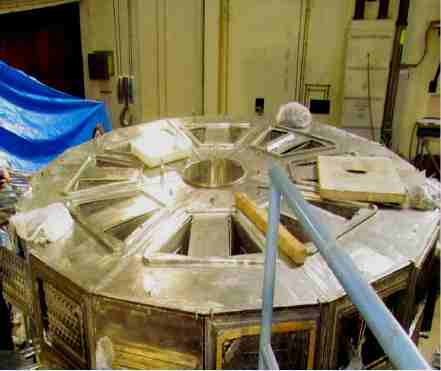 Sensor mounting method
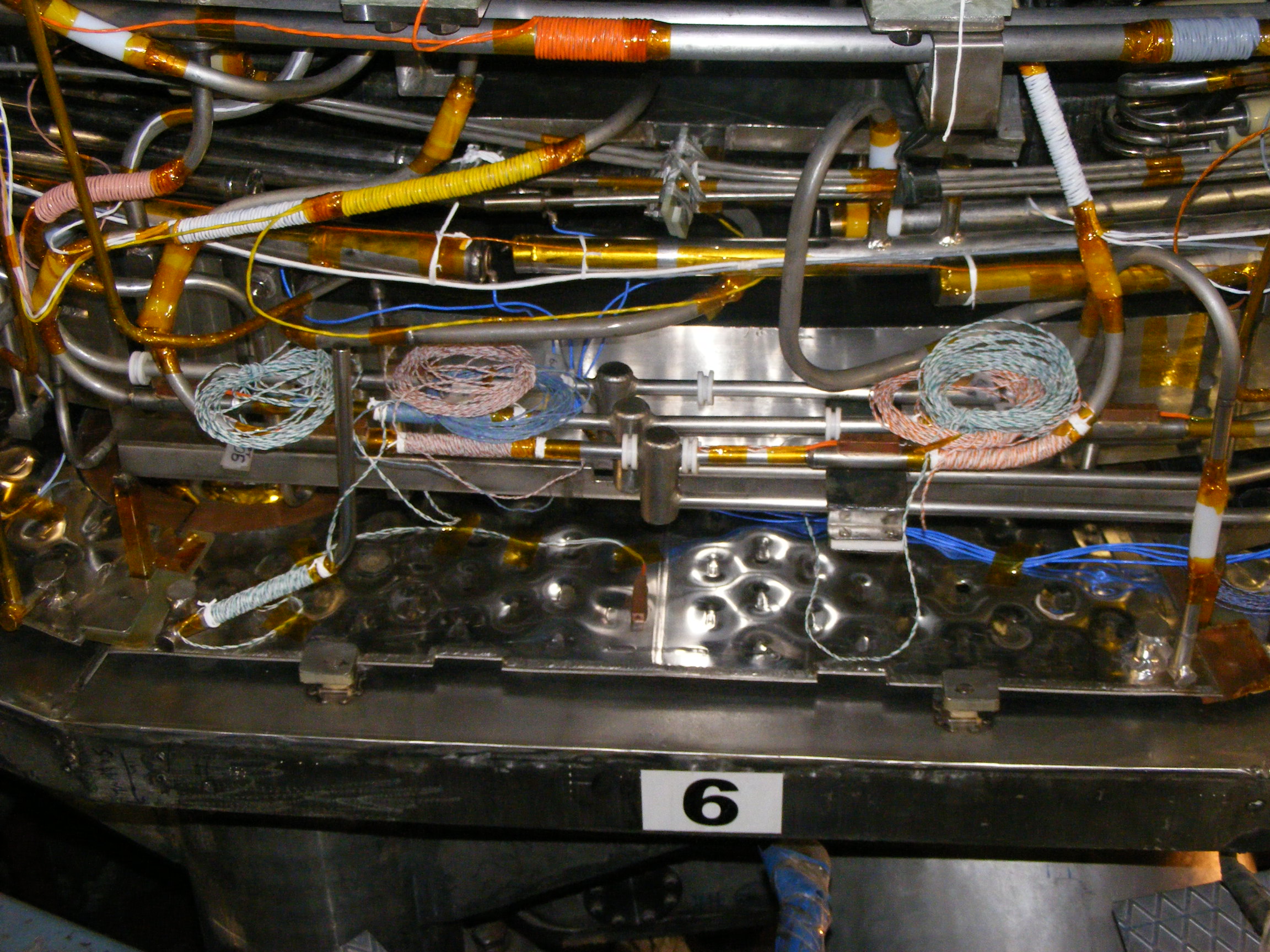 Sensor mounting
Thermal anchoring
Instrumentation & DAQ set-up for 80K Shield
Temperature  Tx
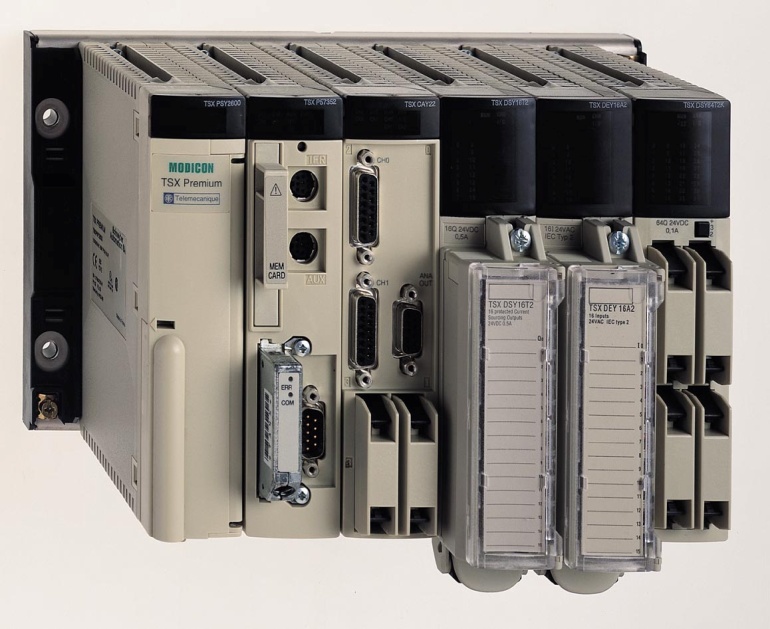 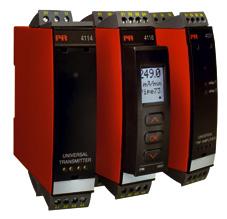 AI
Ethernet
 Link
PLC TSX P57 5634M
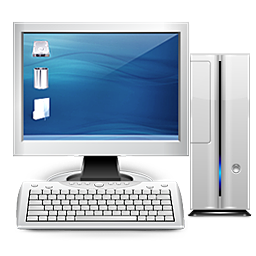 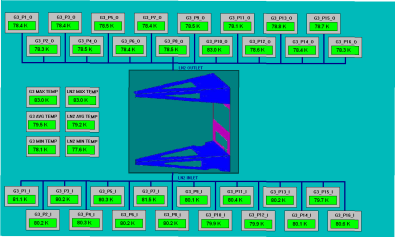 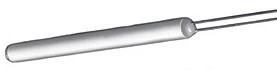 Pt-100
Cryostat
SCADA PC
80K shield DAQ SCADA Mimic
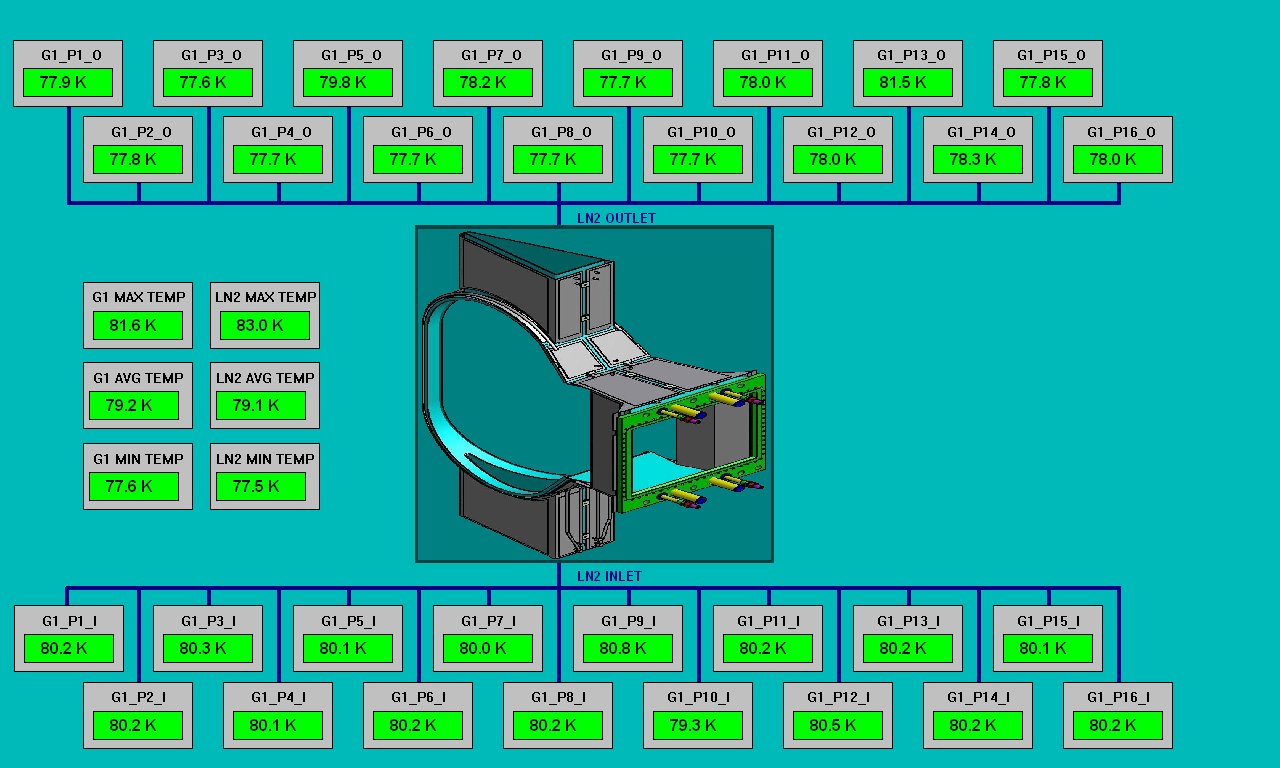 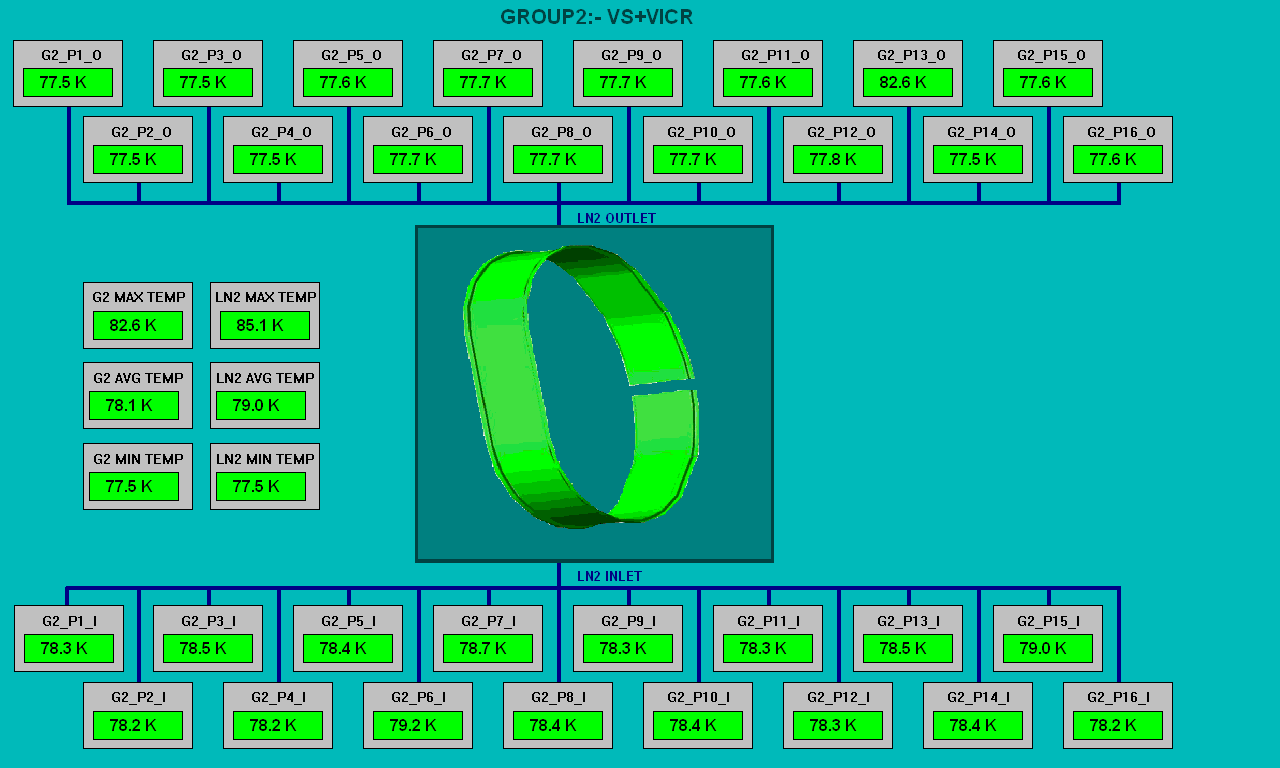 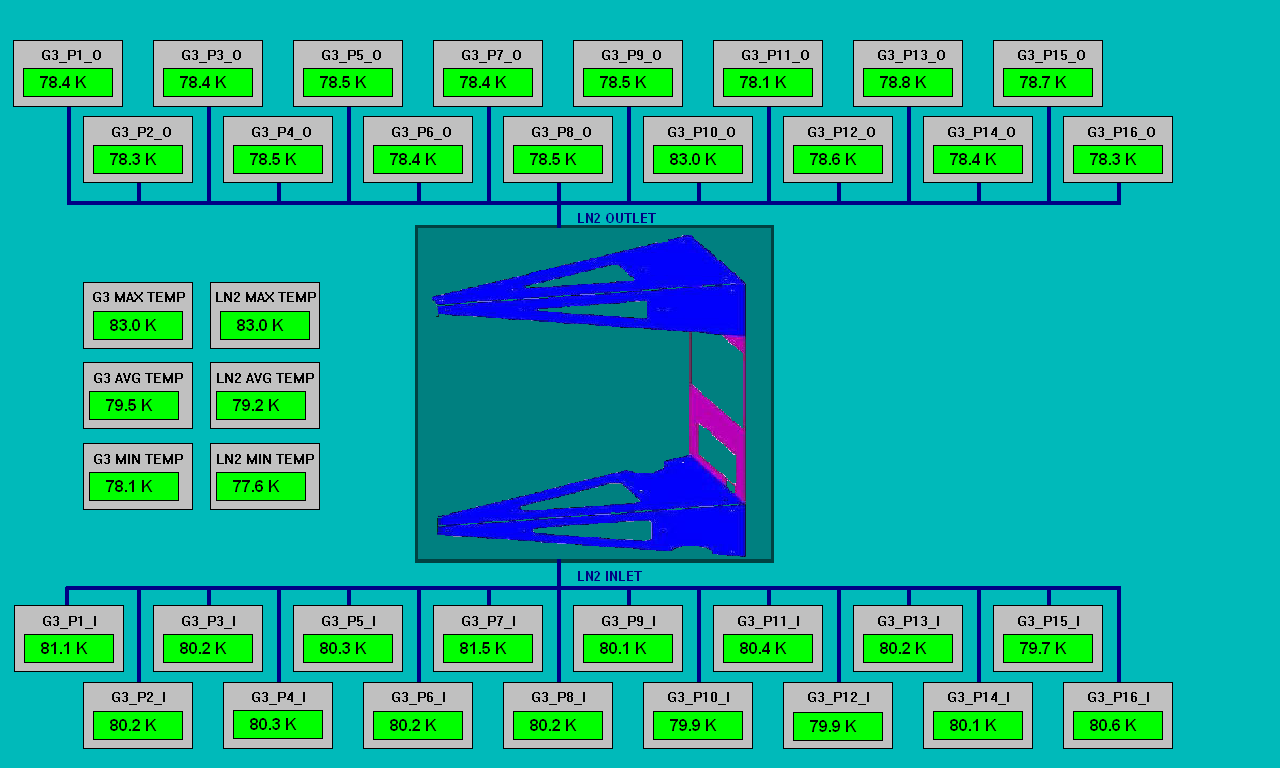 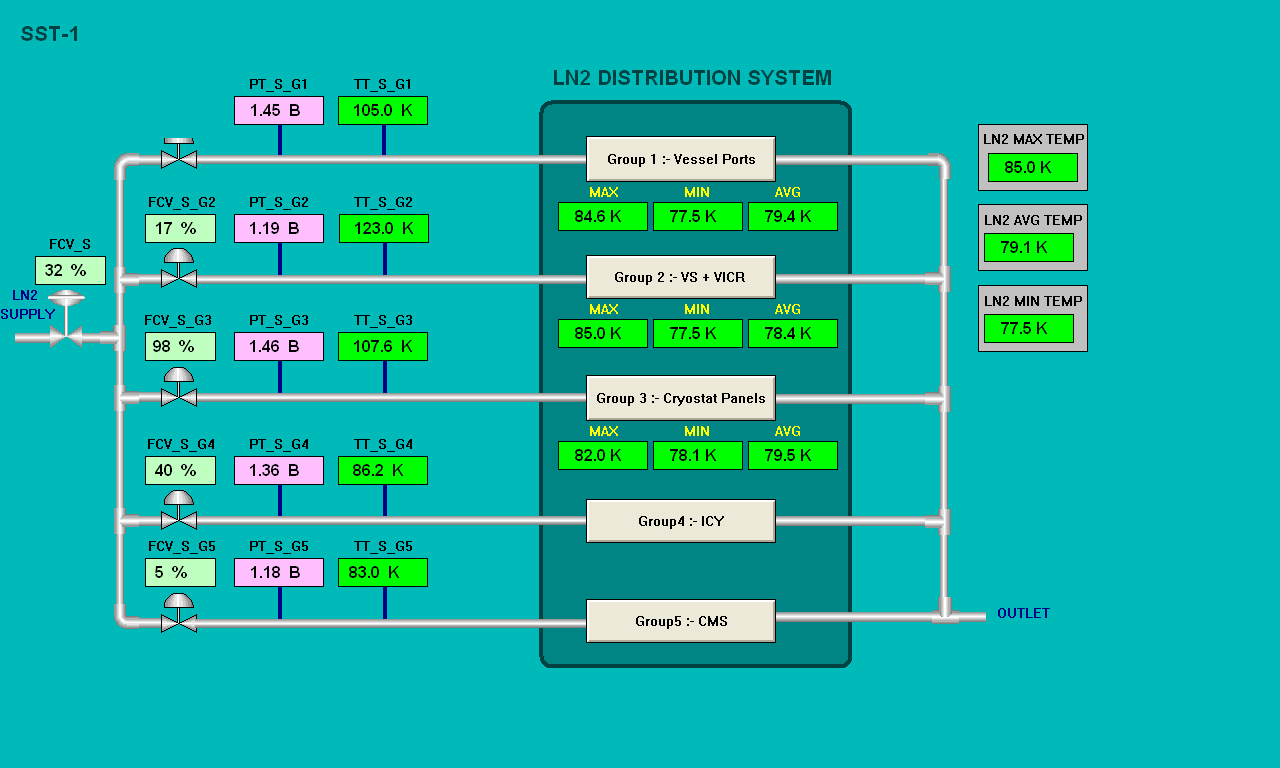 Typical cool-down trends of 80 K Thermal shields
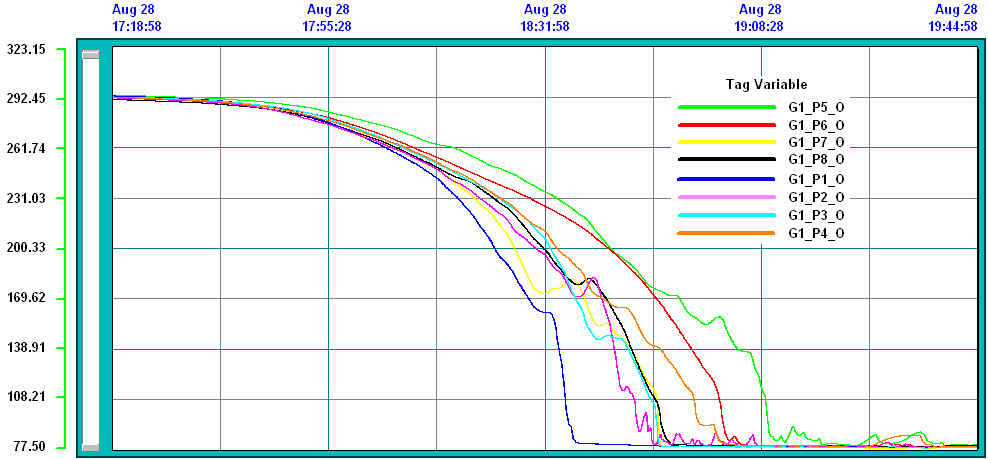 DAQ for SC current

 Feeder system
Superconducting Current Feeder System
Current lead is an interface device between superconducting magnet at very low temperature 4.5K and High current power supply kept at room temperature. 
 Vapor cooled current leads basically  balances the Joule heating and Thermal conduction losses by enthalpy of evaporated Liquid Helium.
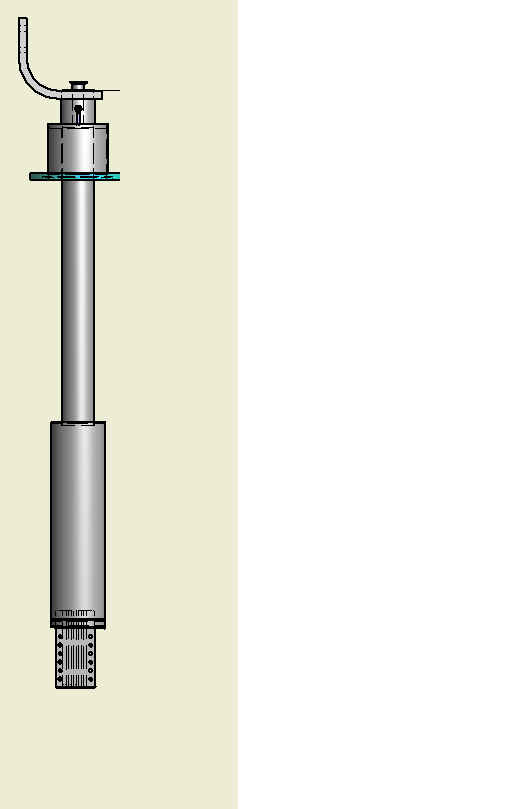 List of Measurement
# Following parameters are need to be measured and monitored for        	operation of CFS  1. Surface temperature of leads, thermal shield & flange temperature.      2. Voltages across the various part of current lead.  3. LHe Level measurement   4. Pressure measurement  5. Mass flow measurement  6. Differential Pressure measurement.  7. Electro pneumatic control valves  8. Vacuum Gauge (BA)  9. Quench detection signal
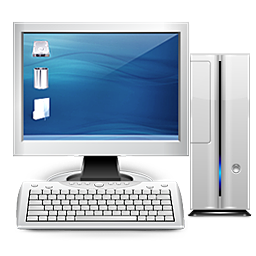 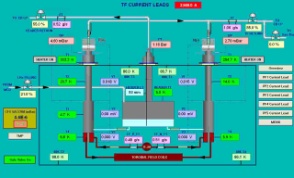 SCADA PC
Instrument & Sensor set-up of CFS
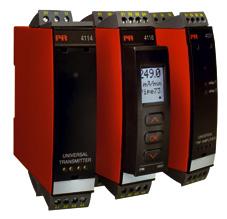 AI
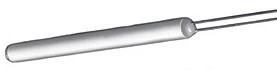 PR 4114
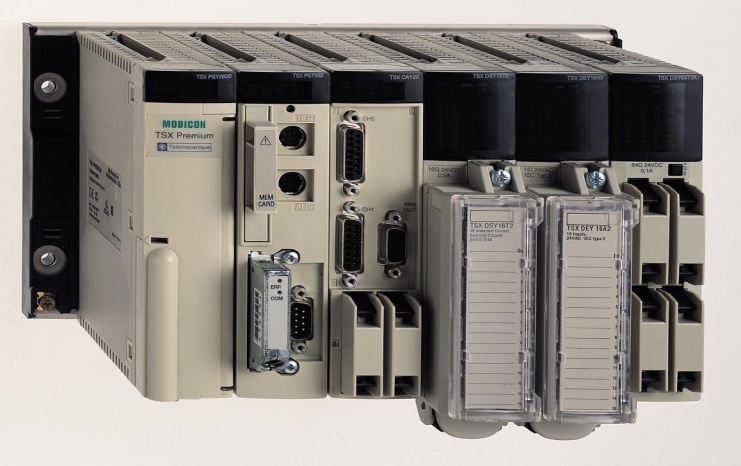 Pt-100
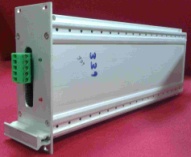 CCS
IPR Tx
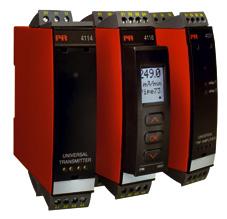 V  TAP
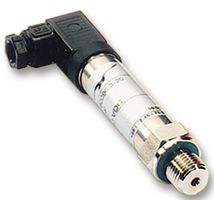 PR5114
PLC TSX P57 5634M
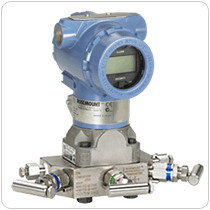 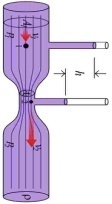 DO
AO
Venturi
Ethernet
 Link
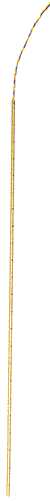 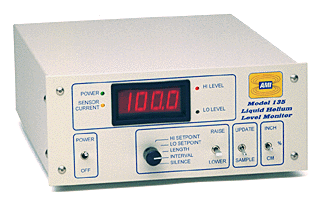 LHe Level
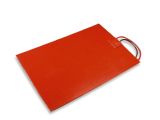 Heater control
Pad Heater
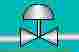 Electro pneumeticValve
CFS SCADA MIMIC
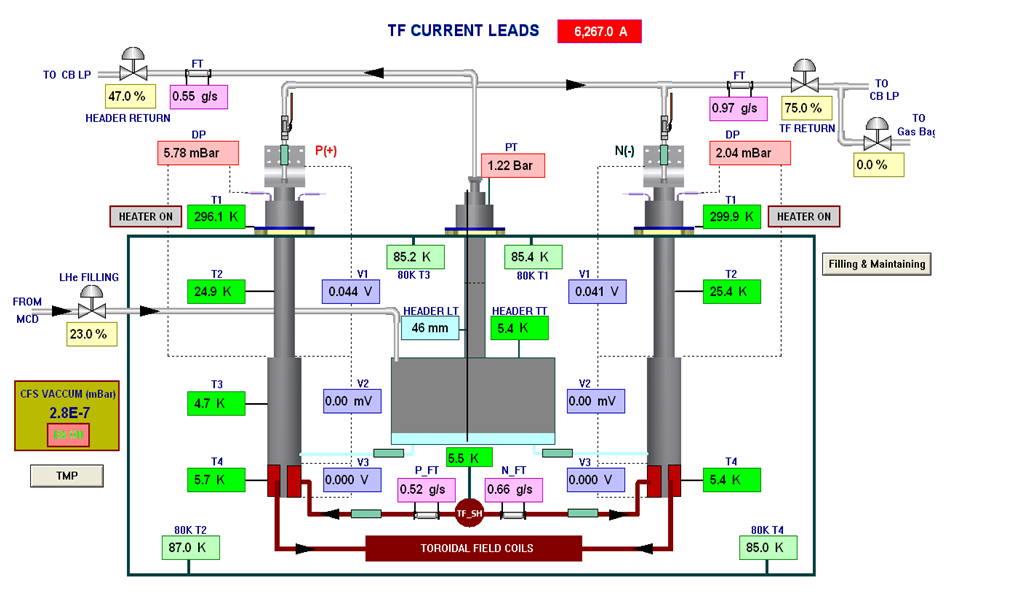 Cryogenic Temperature Measurement
For monitoring 4.2 K cold surfaces, cernox and CCS sensors were installed  at the strategic location of the system. 
 Sensors were connected to in-house developed transmitter 	cards. This provides galvanic isolation of       2.5 kV at i/p & 1.5 kV at o/p. Output of transmitter is linear 4-20 mA for temperature range of 4 K to 325K.
 For monitoring 80K surfaces cryogenic grade pt-100 temperature sensors were installed.
Cryogenic Temperature Transmitter
Three port isolation, input 2.5kV, output 1.5kV , power 1.5kV 
  Four wire measurement , with 10μA excitation current
  Loop powered output 4 – 20 mA linear 
  Calibration curve of sensor is embedded with program code       of microcontroller 
 Piecewise linear interpolation used for temperature calculation
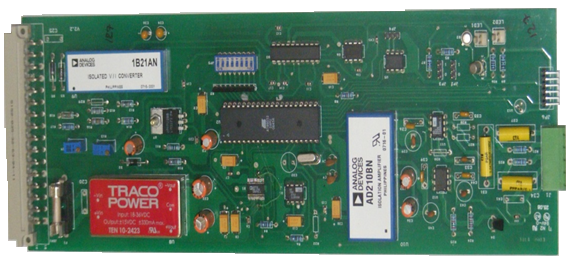 Floating potential temperature measurement
EMI
Filter
Pre
 Amp
ADC
2.5 kV
1.5kV isolated DC Power Supply
Isolated Power
Current Source
10μA
Micro controller
DAC
Sensor
4-20 mA
O/P
1.5 kV
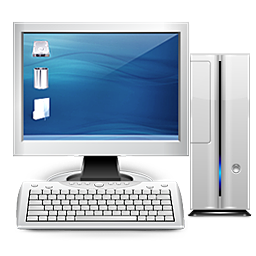 Calibration Curve download
V/I converter
Compressor Station

 monitoring system
Compressors Station monitoring system
SST-1 uses Helium Refrigeration/Liquefaction Plant of 1.3kW     @-269 ˚C capacity to cool-down TF and PF coils. 
Main work horse in HRL is the three compressor which is direct driven by heavy duty 350kW electrical motors.
Motors runs continually for 30 – 50 days during plasma campaign, because of such prolonged operation motors are prone to over heating and misalignment of shaft. This cause motor to vibrate beyond limit, eventually it can fail and cause heavy damage.
In most cases of plant brake down we observed that electrical motor is main cause of trouble. 
 By monitoring the health condition of these motors it’s possible to take precautionary measure and can avert catastrophe.
Compressor Station monitoring system
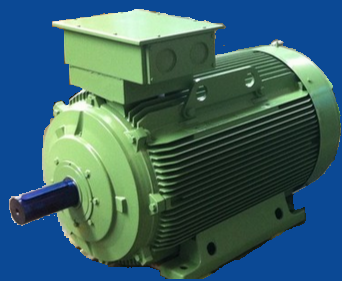 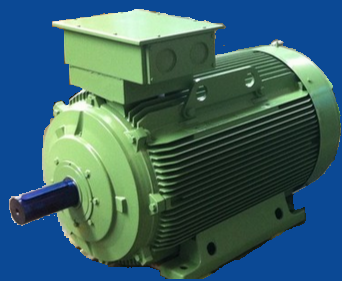 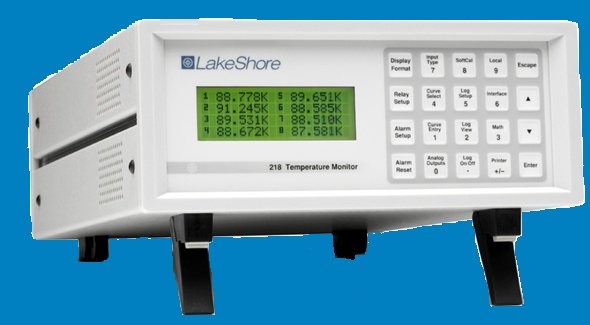 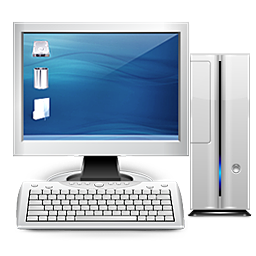 RS 232
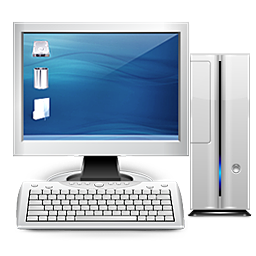 LAN
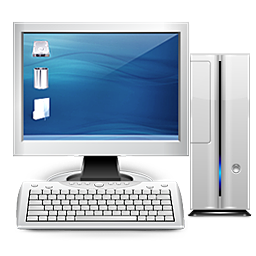 CSMS Client App
CSMS Server App
Compressor Station monitoring system GUI
Server App GUI
Client App GUI
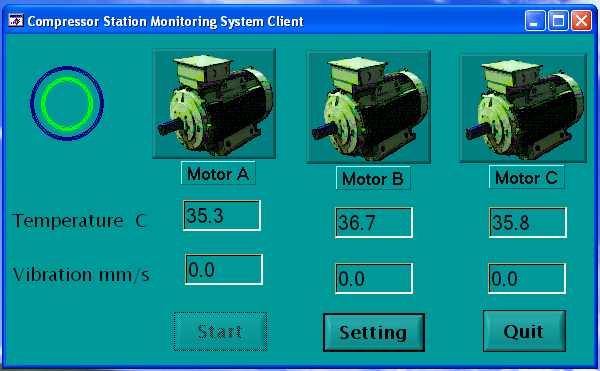 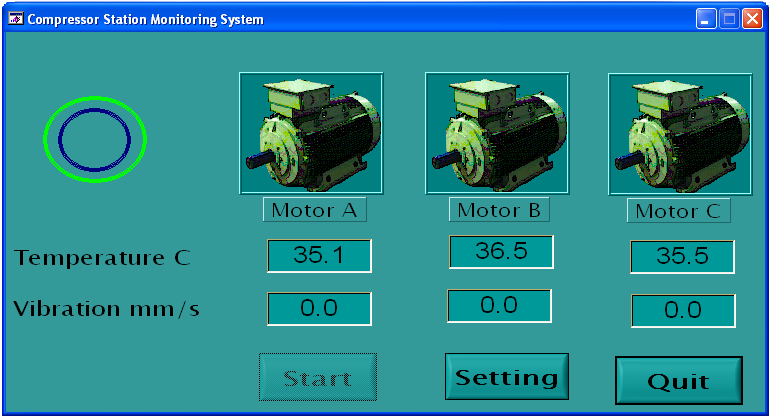 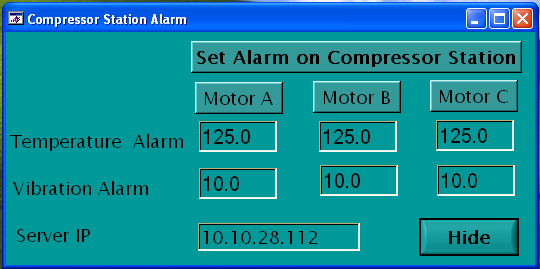 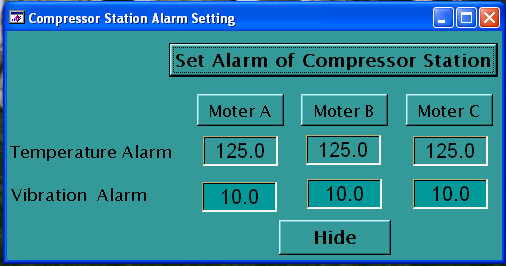 Portable Temperature DAQ
Portable Temperature   DAQ Using GPIB
Using GPIB communication we have developed portable DAQ system for validation test of individual thermal shield.
Application software provides GUI for DATA presentation, online trend, data logging of temperature.
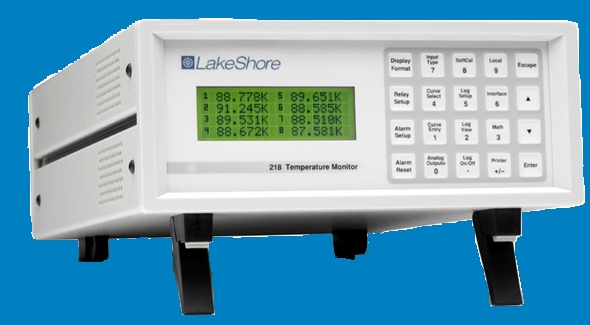 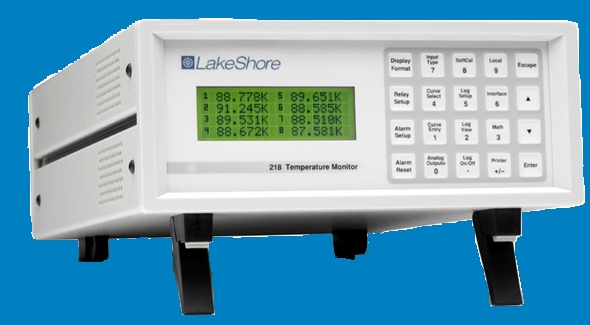 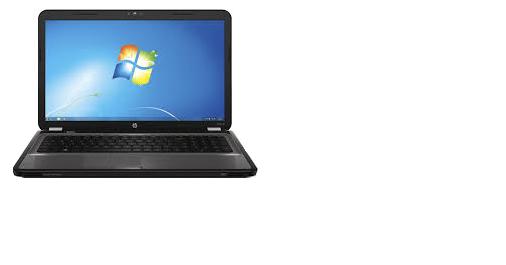 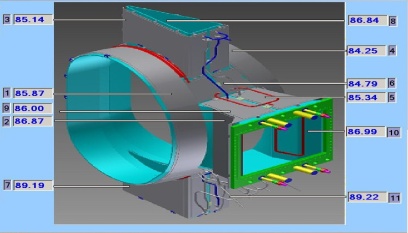 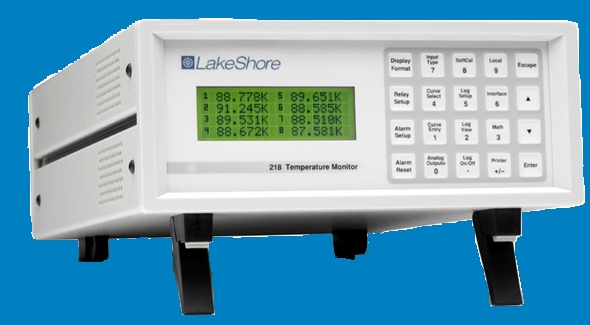 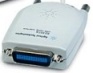 USB-GPIB
Cryogenic experiment set-up
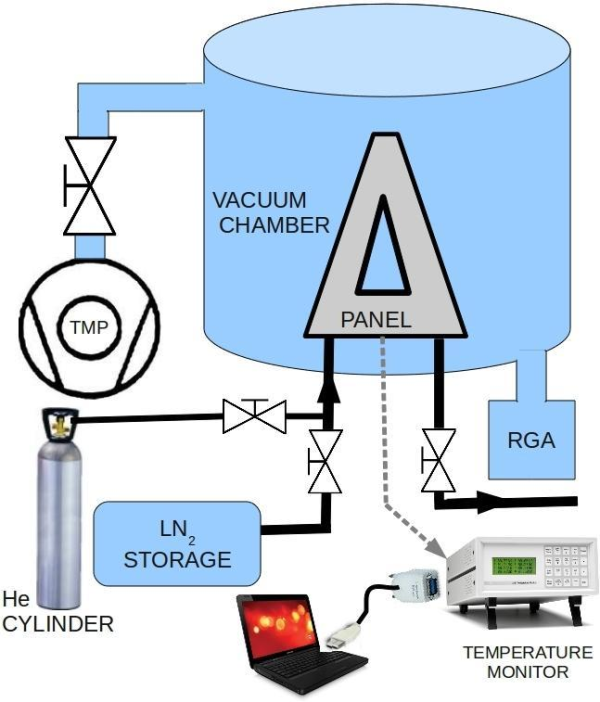 GUI of Portable Temperature DAQ
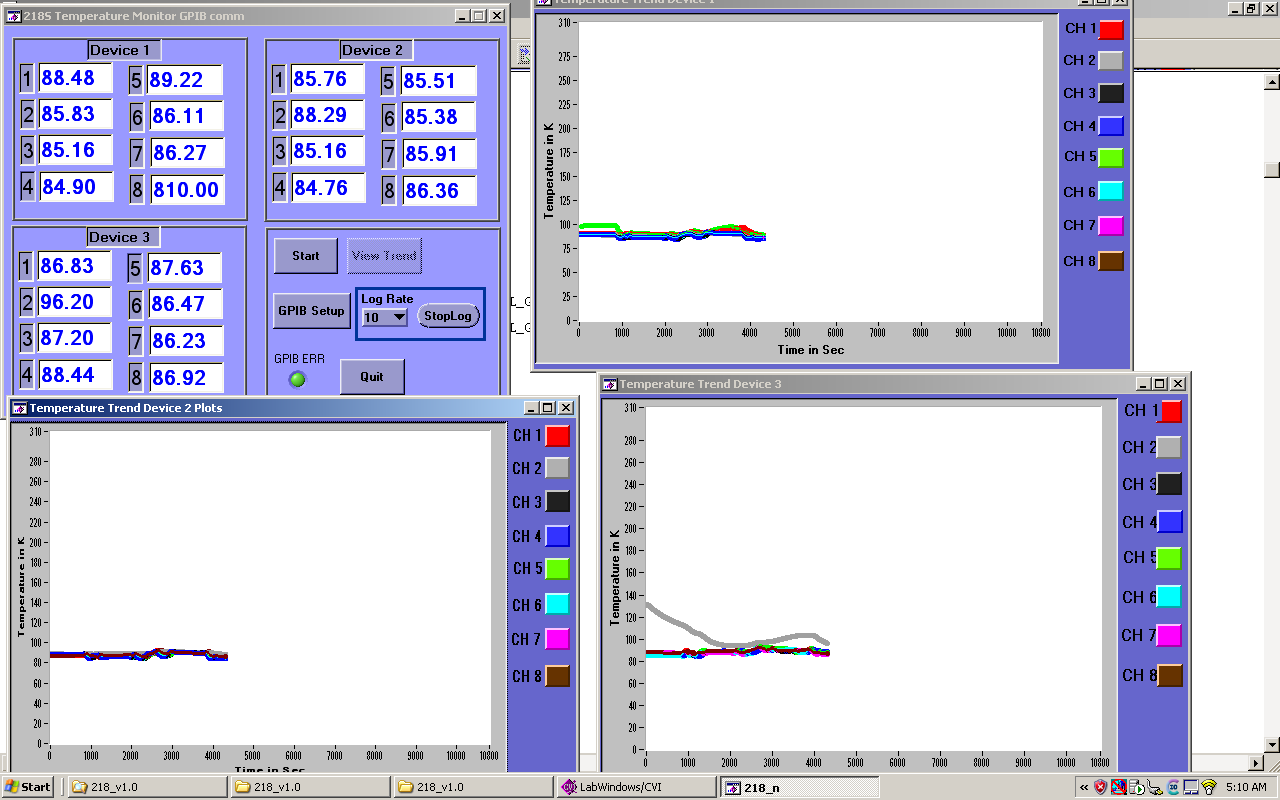 Summary
Large pool of reliable data of cryo-systems cool-down have been obtained using this DAQ system.

Temperature mapping provided by 80K DAQ system confirms the uniform temperature distribution, all shield reaches near 80K temperature.

Superconducting CFS is being operated in a very reliable way without any major technical issue related to Instrumentation.  

With the use of portable temperature DAQ we have carried out many cryogenic experiment of SST-1 machine data derived by system was very useful for analysis. 

CSMS is very useful for monitoring health of motor from any of network node of office campus.
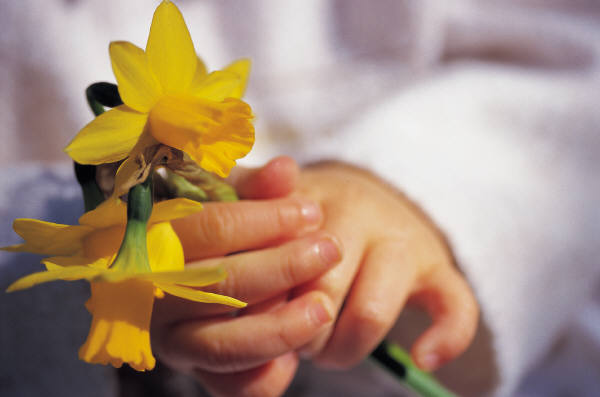 Thanks for your kind attention